Exit
Festo
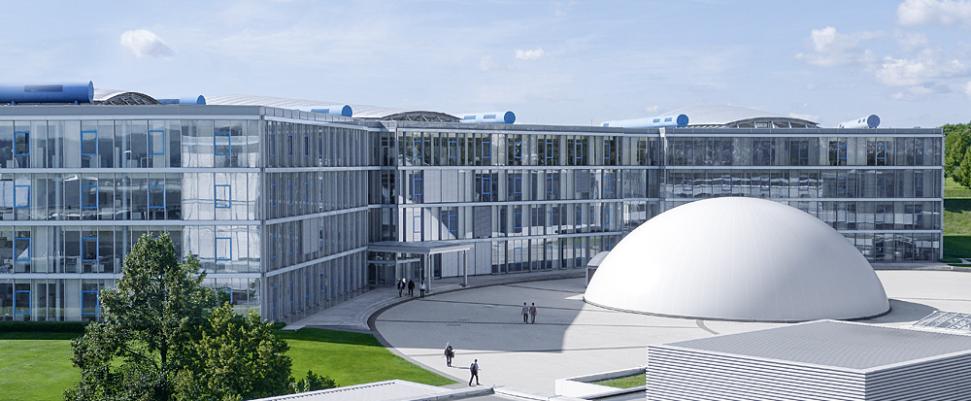 Ing. Petr Hůla, Ph.D.
2014-12-3
1
Exit
Festo
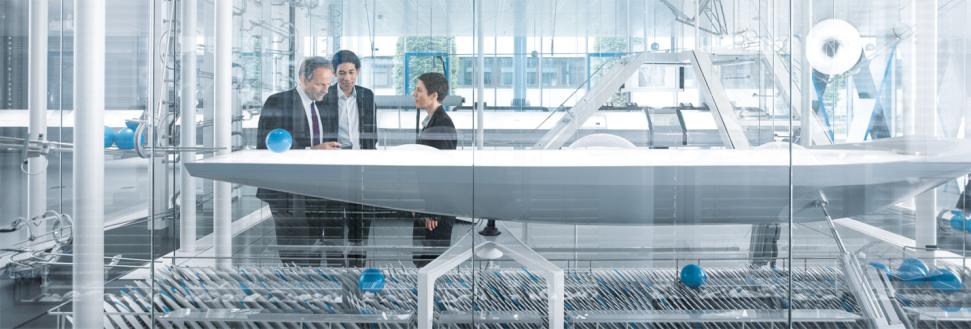 Inteligentní automatizace s využitím technologií pneumatického a elektrického řízení
Automatizace výroby
Procesní automatizace
Didaktika
Produkty
Služby
Základní a pokročilý training
2
Festo – historie
Festo bylo založeno roku 1925 v Esslingenu panem Gottliebem Stollem

• 	Důvod založení
	Vývoj, výroba a prodej strojů pro zpracování dřeva
• 	1955
	Festo je jednou z prvních společností, která rozpoznala potenciál pneumatiky a začala pracovat na vývoji, výrobě a prodeji  pneumatických prvků, čímž se otevřelo nové období
• 	1965
	Vývoj nové divize pro výukové materiály a semináře (Festo Didactic)
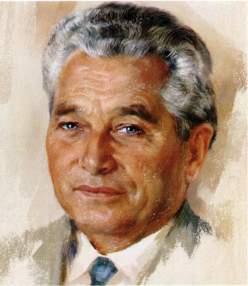 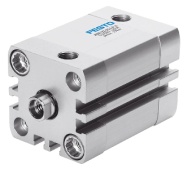 Festo – dodavatel automatizace  výukových systémů
Stroje a instalace 




Lidé a průmyslová organizace
Služby
Kompo-nenty
Systémy
Training
Výukové systémy
Konzultace
Festo Industrial Automation
Festo Didactic
Exit
Naše historie – od strojů na zpracování dřeva po automatizaci
1965
2000
1955
2001
1989
1925
1956
Vynalezení ventilových terminálů a proniknutí s nimi na trh
Festo rozpoznalo potenciál pneumatiky pro automatizaci výroby
Bionic LearningNetworkjako řídící síla v automatizaci
Didaktika
První oblast podnikání:Stroje na zpracování dřeva.Dnes: Festool
Itálie: první obchodní společnost mimo Německo
Největší modulární mechatronický systém na světě
5
Exit
Festo v číslech
9
1.000
%
30.000
24 h
2.24
billion
100
> 300,000
16.000
10.000
Deliveryservice
Zaměstnanců
Obratuse investuje do  výzkumu a vývoje
Výrobků
Specifických zákaznických řešeníkaždý rok
Průmyslových zákazníků
Sales Engineerů celosvětově
Eur obratFesto Group
Patentů ročně
6
Exit
Výroba, logistika, servis – ve 176 zemích světa
Přes 250 poboček
Festo společnostiv 61 zemích
Autorizované agentury ve  zemích
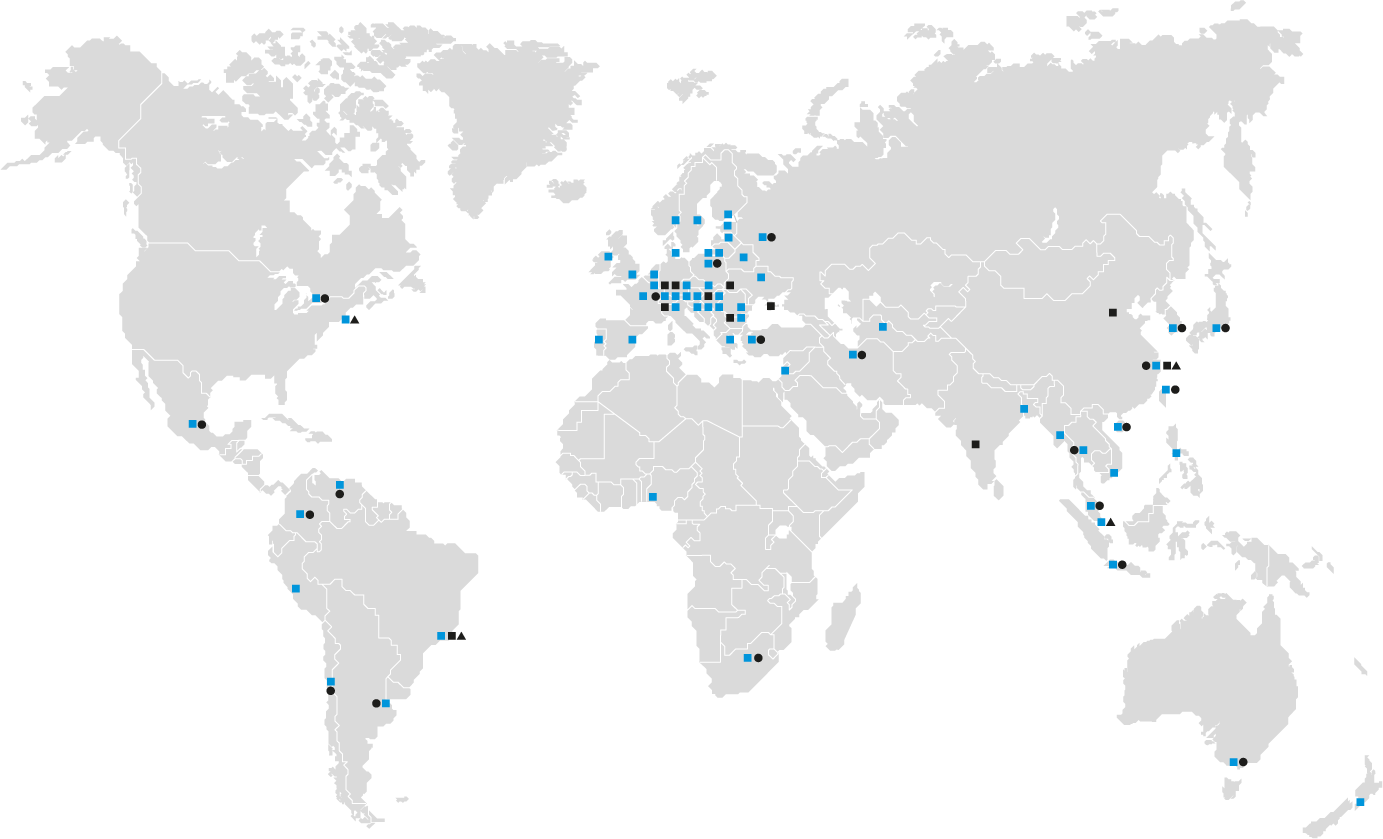 Obchodní centra
11 Globálních výrobních center
6 Regionálních servisních center
28 Národních servisních center
7
Exit
Výrobní závod
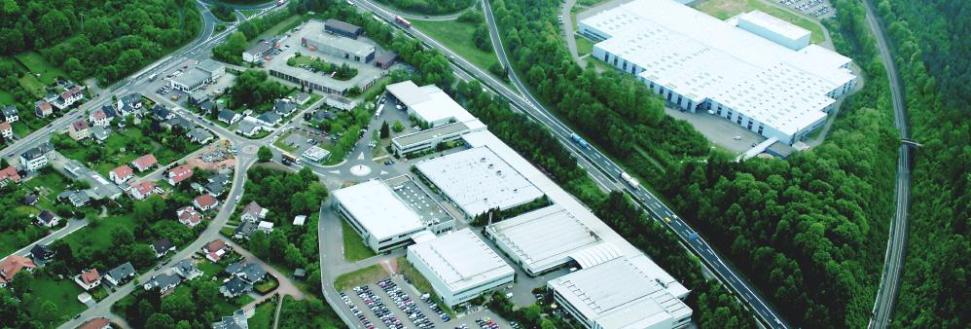 Training
11 obchodních a technických profesí
7 oborů na technické univerzitě
Investice
125 milion eur do globálního rozvoje, výroby a logistických sítí
50% z toho je umístěno v Esslingenu, Scharnhausenu a St. Ingbertu
8
Exit
Technologické centrum v Scharnhausenu
9
Beenden
Festo Didaktika
Průmyslové vzdělávání a kvalifikace
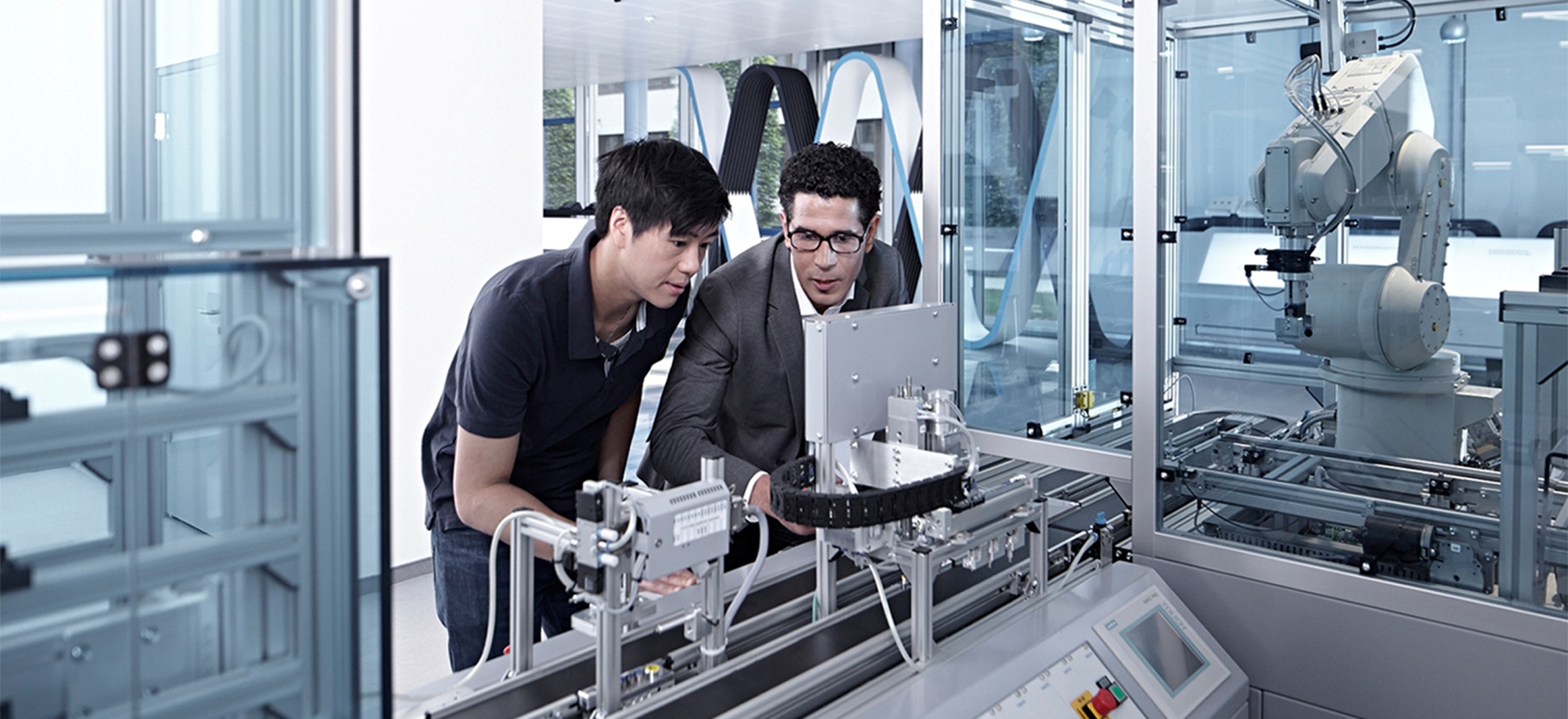 10
Exit
Festo Didaktika – znalosti znamenají vyšší produktivitu.
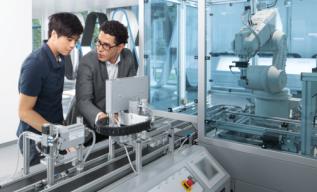 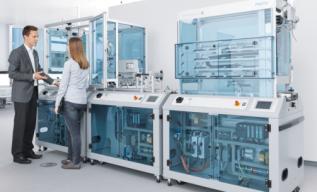 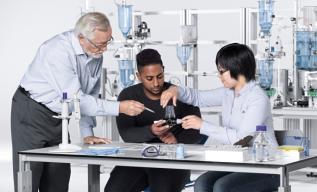 Konzultace a semináře
Výukové systémy
Technické laboratoře
Training výrobních procesů
E-learning
Certifikace
11
[Speaker Notes: Wir sind Ihre Kompetenz]
Výukové systémy zahrnují následující segmenty
Dig. factory
Automatizace výr. procesů
ERP / MES
WEB
Mechatronika
Networking
Control systems
CIM / FMS
CAD CAM CNC
Simulace
Measuring systems
VR
Bezpečnost
Microkontrolery
Základy
Robotika
Senzory
Software
C++
Pneumatika
Elektronika
El. pohony
…….
Hydraulika
Elektrotechnika
CNC
Mechanika
Příklad učebny vybavené zařízením Festo Didactic
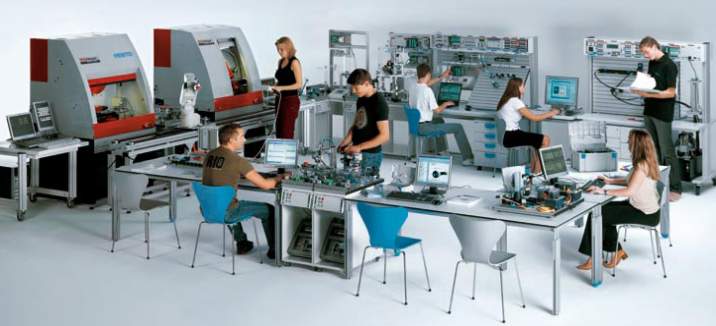 Beenden
Festo Didactic
Výukové systémy
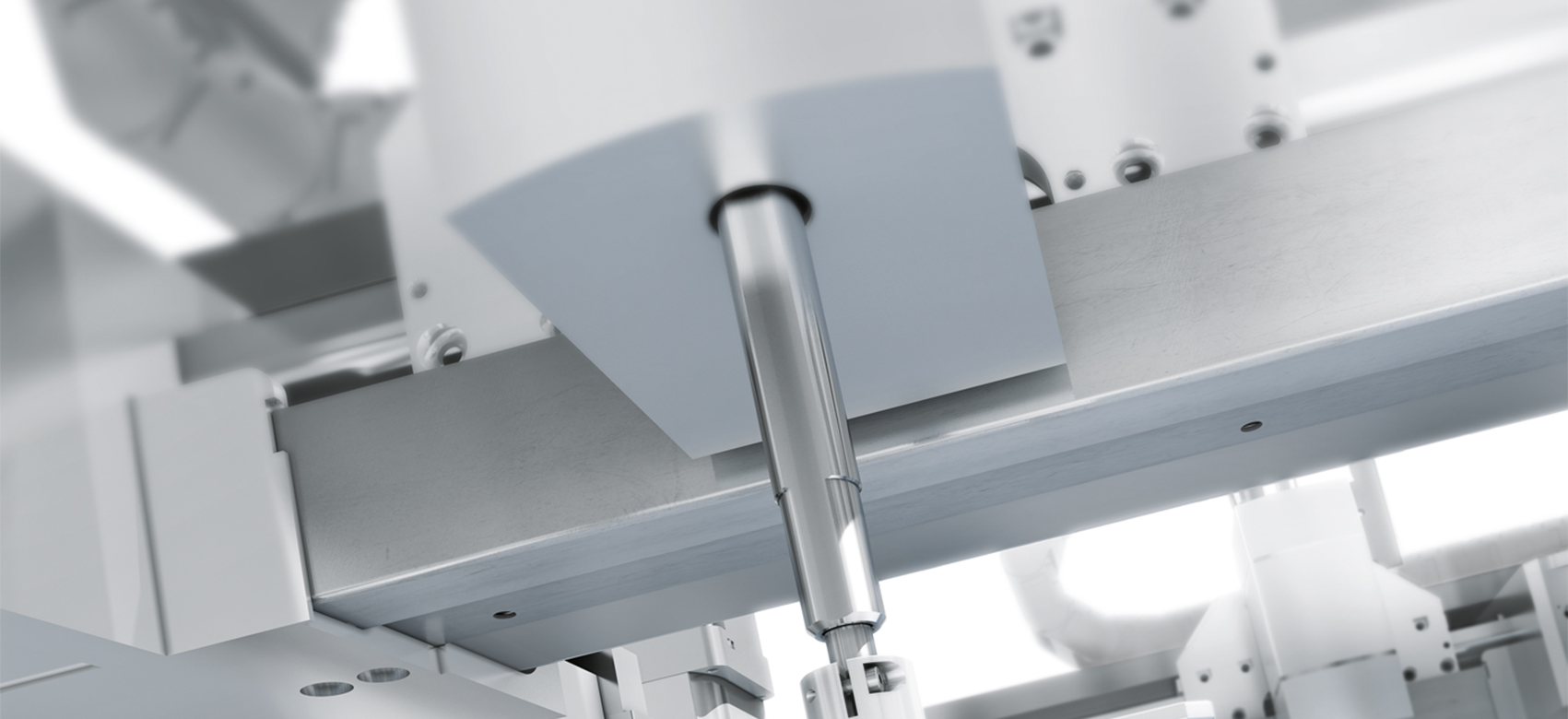 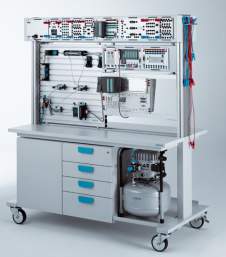 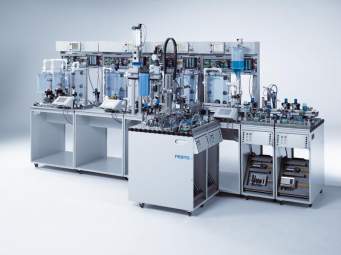 Pneumatika, Hydraulika ….
Výukové systémy pro výuku výrobních procesů
Simulace, vizualizace
14
14
14
Beenden
Festo Didactic
Výrobní systém technického vzdělávání
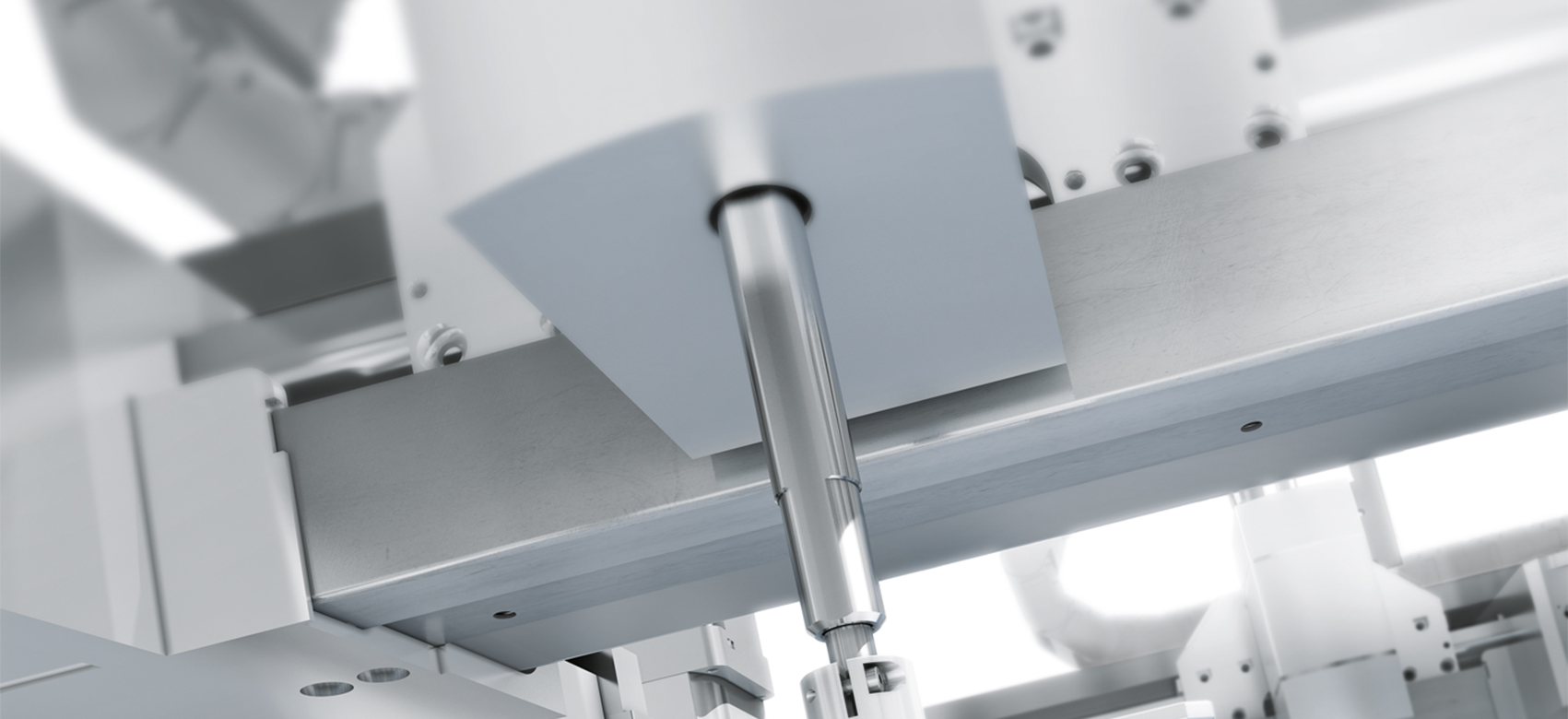 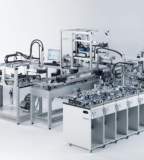 Software
WBTs
Hardware
Teachware
Systémová řešení: FMS/CIM/Learning Factory/AFB
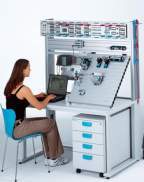 Applikace: Factory  automation, CNC/Robotics, process automation
Základy:
Pneu-matics
Hydraulics
Camera
systems
Controlling
Field bus
Sensors
Elektrics
Elektronics
Electr.
drives
Safety
Electrical
Installation systems
SPS
15
15
15
Akčně-orientované výukové systémy s průmyslovými komponenty
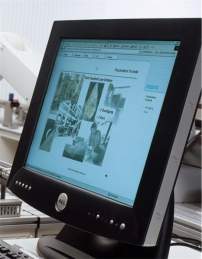 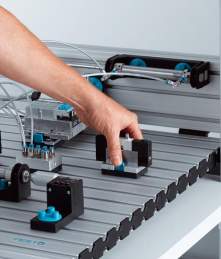 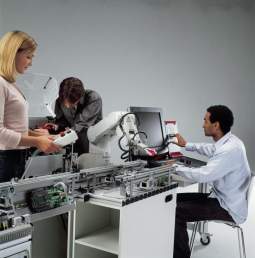 Univerzální laboratorní nábytek
Learnline a Lerntop
Modulární pracovní stanice
Integrované ukládání komponent
Mobilní nebo stacionární provedení
Přehledné ukládání komponent
Univerzálnost, pružnost, rozšiřitelnost
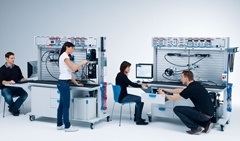 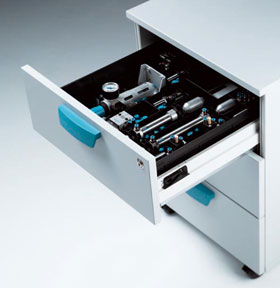 17
Laboratorní nábytek pro elektrotechniku
Jednotlivé pracovní stanice
Kompletní laboratoře
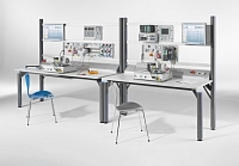 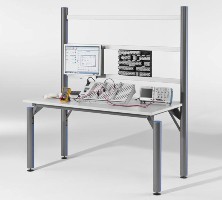 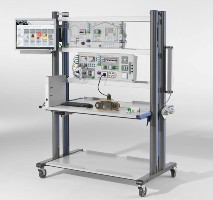 18
Výukové balíčky pro pneumatické systémy
Modulární koncepce
Systém Quick-Fix
 Široká variabilita kurzů
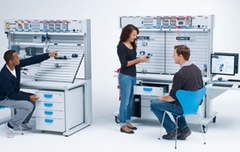 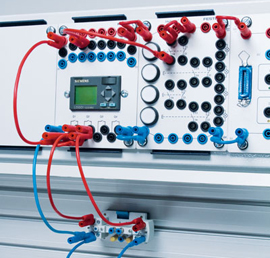 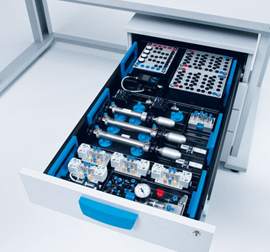 19
Výukové balíčky pro pneumatické systémy
Úvod do pneumatiky – TP 111
Konstrukce a principy pneumatických prvků 
Pneumatické válce
Pneumatické ventily 
Jednotky pro úpravu vzduchu
Pomocná zařízení – tlumiče atd.
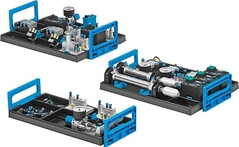 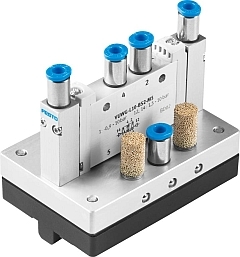 20
Výukové balíčky pro pneumatické systémy
Pokročilá pneumatika – TP 102
Modulární a kompaktní řešení obvodů
Systematická analýza chyb
Instalace doplňkových funkcí
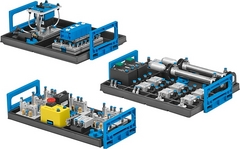 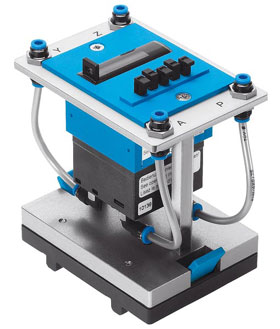 21
Výukové balíčky pro pneumatické systémy
Úvod do elektropneumatiky – TP 201
Základní elektrické a elektronické součásti
Aplikace a funkce selenoidových ventilů
Analýza elektropneumatických okruhů
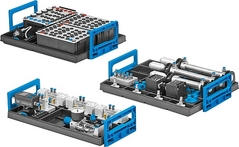 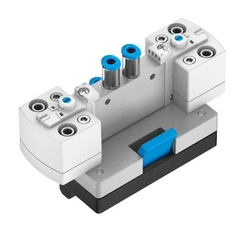 22
Výukové balíčky pro pneumatické systémy
Pokročilá elektropneumatika – TP 202
Popis a struktura ventilových terminálů
Popis a nastavení operačních režimů
Práce s bezpečnostním stopem
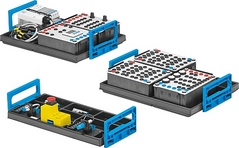 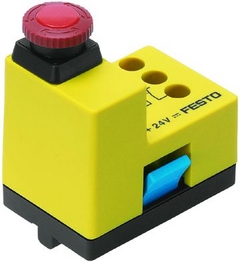 23
Výukové balíčky pro pneumatické systémy
Řízení v pneumatice – TP 220
Návrh rozvodů stlačeného vzduchu
Způsoby minimalizace úniků stlačeného vzduchu
Fluidní svaly
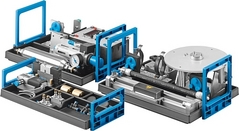 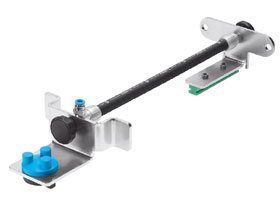 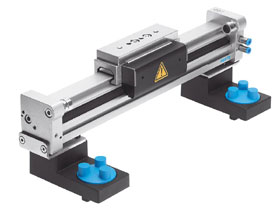 24
Výukové balíčky pro pneumatické systémy
Senzory v pneumatice – TP 240
Výběr vhodných senzorů
Převodníky signálů
Nastavení a práce se senzory
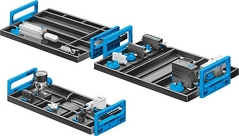 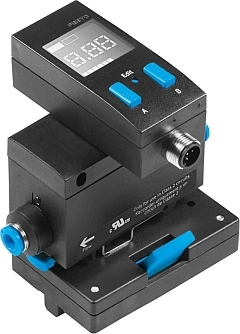 25
Výukové balíčky pro pneumatické systémy
Vakuová technika – TP 230
Funkce a použití vakuových ejektorů
Venturiho princip
Nastavování vakuových systémů
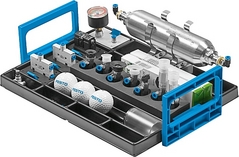 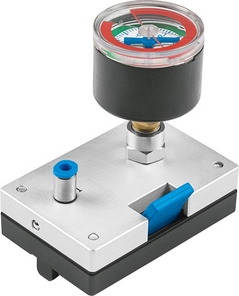 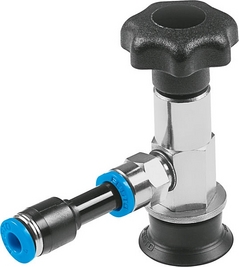 26
Výukové balíčky pro pneumatické systémy
Bezpečnost v pneumatice – TP 250
Bezpečnostní prvky
Zásady bezpečnosti
Bezpečnostní okruhy
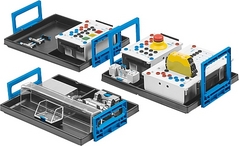 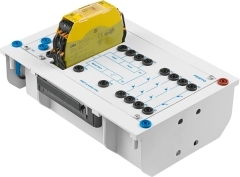 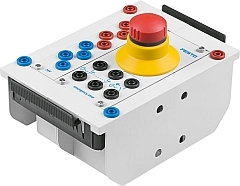 27
Výukové balíčky pro hydraulické systémy
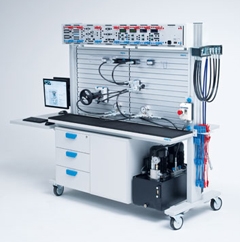 Modulární koncepce
Systém Quick-Fix
 Široká variabilita kurzů
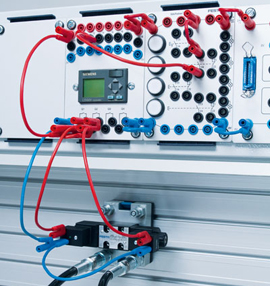 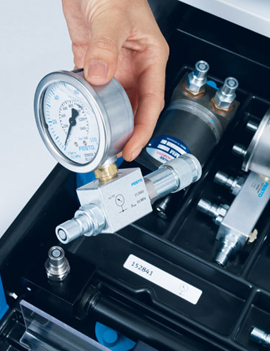 28
Výukové balíčky pro hydraulické systémy
Úvod do hydrauliky – TP 501
Struktura hydraulických mechanismů
Konstrukce hydraulických prvků
Provoz hydraulických mechanismů
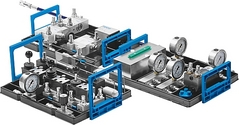 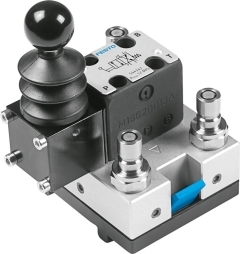 29
Výukové balíčky pro hydraulické systémy
Pokročilá hydraulika – TP 502
Návrh a funkce hydromotorů
Regulační hydrogenerátory a hydromotory
Hydraulické akumulátory
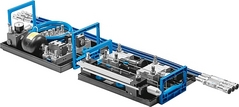 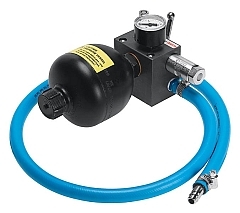 30
Výukové balíčky pro hydraulické systémy
Úvod do elektrohydrauliky – TP 601
Návrhy a oblasti použití selenoidových ventilů
Elektrohydraulické okruhy
Hydraulické výkonové prvky
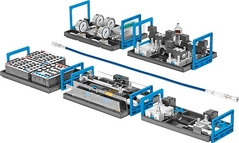 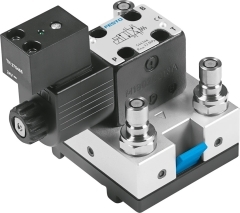 31
Výukové balíčky pro hydraulické systémy
Pokročilá elektrohydraulika – TP 602
Návrhy a pracovní režimy senzorů přiblížení
Náročnější elektrohydraulické okruhy
Sekvenční řízení
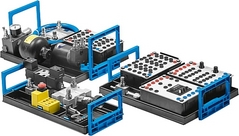 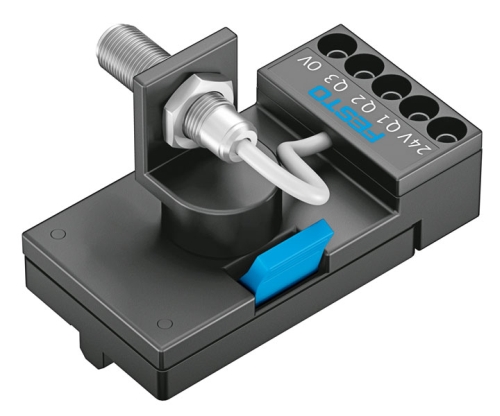 32
Výukový systém “Mobilní Hydraulika”
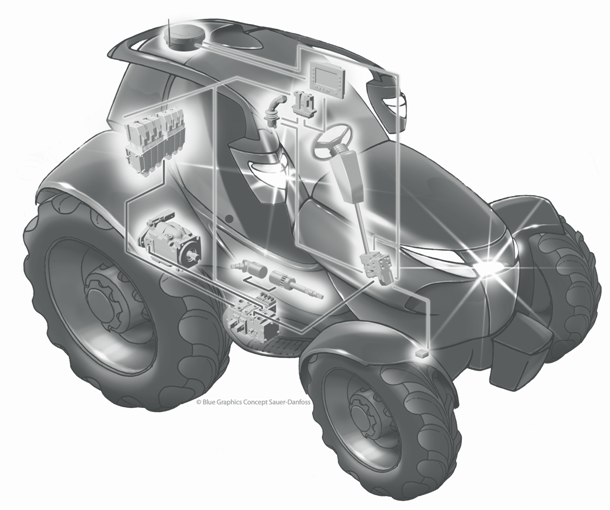 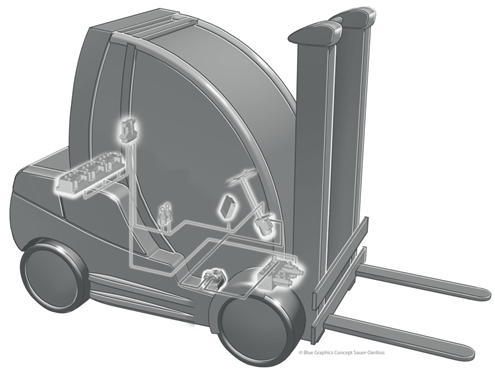 Zemědělství
Manipulace s materiálem
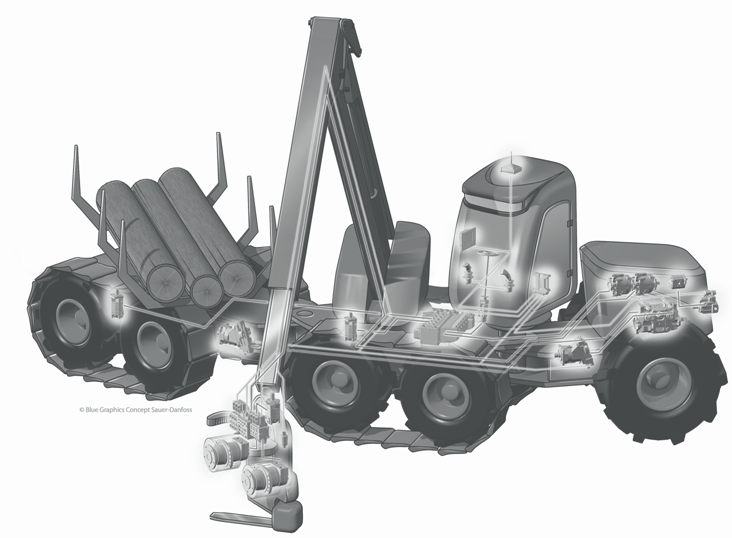 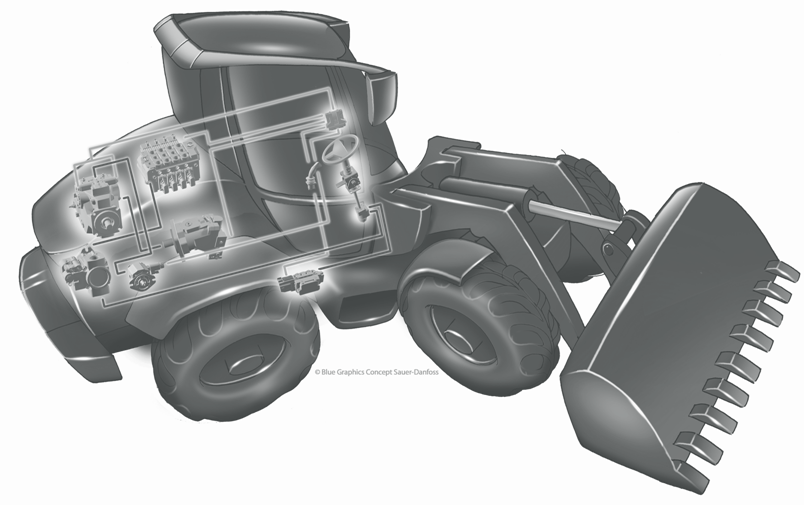 Lesní stroje
Stavební stroje
© Blue Graphics Concept Sauer-Danfoss
Mobilní Hydraulika – Tržní Potenciál
42%
58%
Source: VDMA (Germany)
34
Vzdělávání v mobilní hydraulice
Mezistupeň mezi Úvodem do hydrauliky a Hydraulikou reálných mobilních strojů?


?
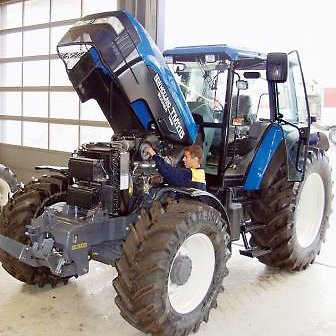 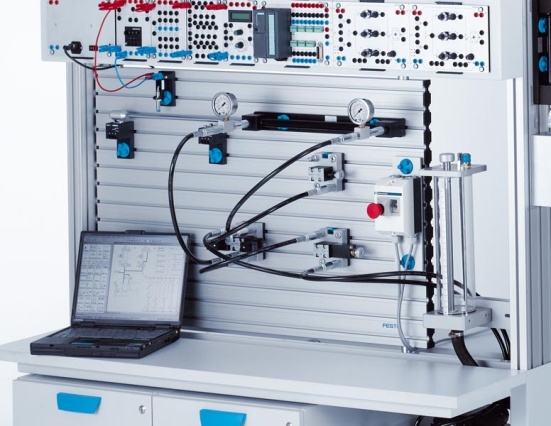 35
Vzdělávací Segmenty
Zemědělské stroje
Stavební stroje, Důlní stroje
Komunální stroje
Lesní stroje
Vojenská vozidla
Manipulační stroje
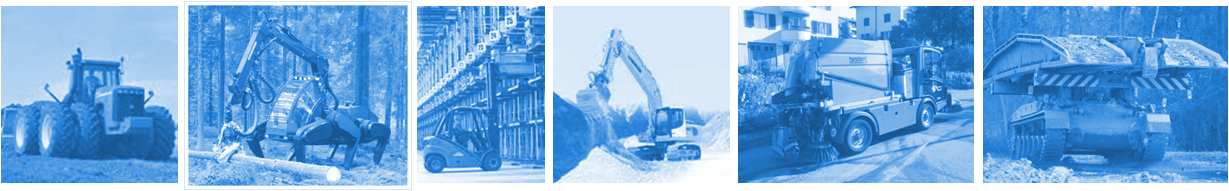 36
Co je to „Mobilní Hydraulika“?
Převodový systém

Pracovní hydraulika

Trakční řízení
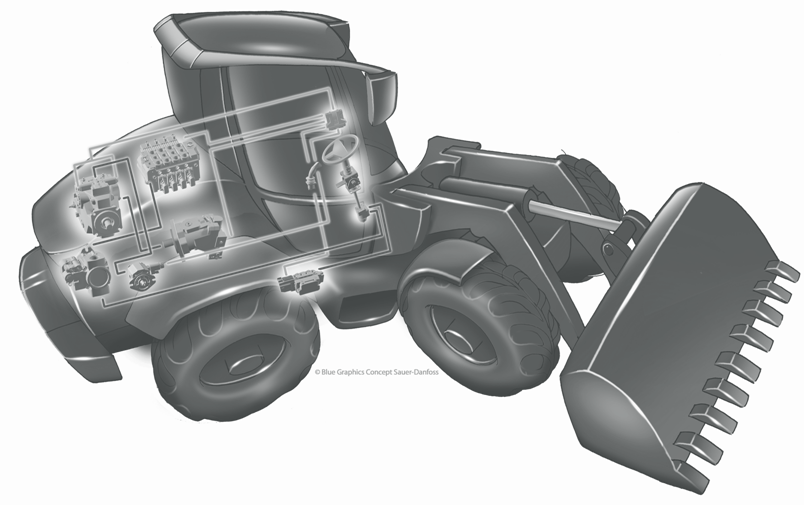 37
Jaké jsou výhody výukových systémů pro mobilní hydrauliku?
Jednoduchost
V reálných strojích jsou hydraulické systémy kombinovány
Ve výukových systémech může být každý systém vytvořen samostatně

Přístupnost
V případě reálných strojů mohou opravy provádět pouze profesionálové
Ve výukových systémech jsou komponenty snadno po ruce, snadno se identifikují a připojují

Čistota
Ve výukových systémech je minimální únik oleje
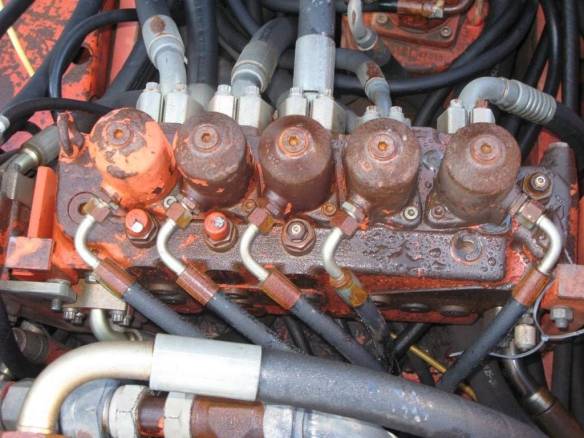 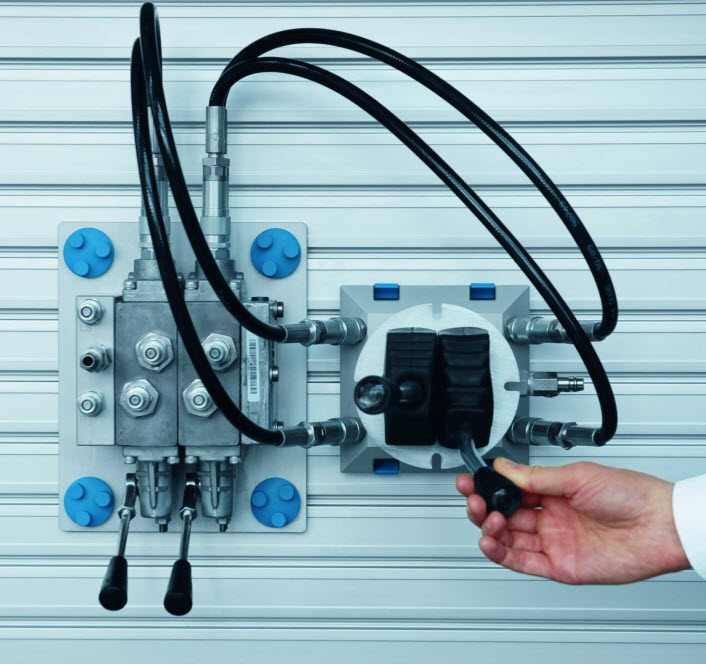 38
Mobile Hydraulic Training Packages
Workstation System

Hydraulic Power Unit

Accessories

Electrical Power Supply
TP 500
Hydraulics
TP 600
Electro-Hydraulics
TP 700
Prop-Hydraulics
TP 511
Closed loop-Hydraulics
TP 801
Working-hydraulics I
Variable-pump (Load-Sensing)
TP 803
Working-hydraulics II
TP 810
Measuring & Diagnostics
TP 802
Hydrostatic- Steering
Variable-pump
(Closed Circuit)
TP 820
Hydrostatic-Drive
NEW TP 800 Mobile Hydraulics
39
Mobilní hydrulika – TP 801 „Pracovní hydraulika I“ Basic Level (1)
Témata
Equipment set TP 801
Úspora energie
 Kontrolovatelnost
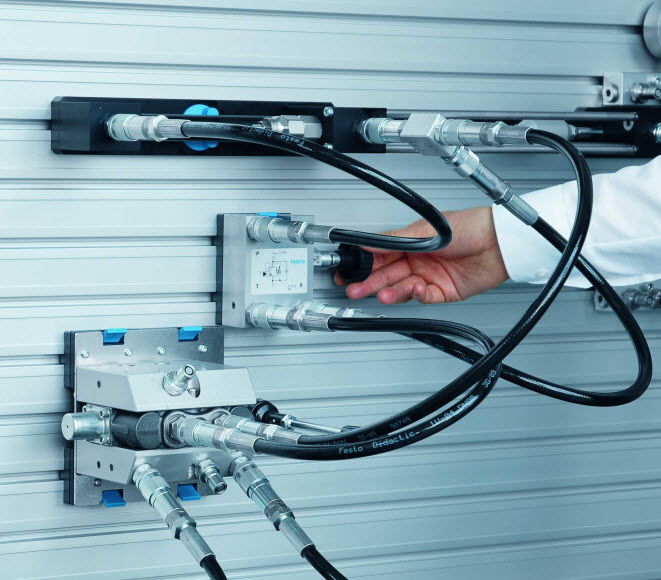 40
Mobilní hydraulika – TP 802 „Hydrostatické řízení“ Advanced Level
Obsah
Equipment set TP 802
Porozumění Steering Systému
Ochrana Steering Systému
Optimální využití energie
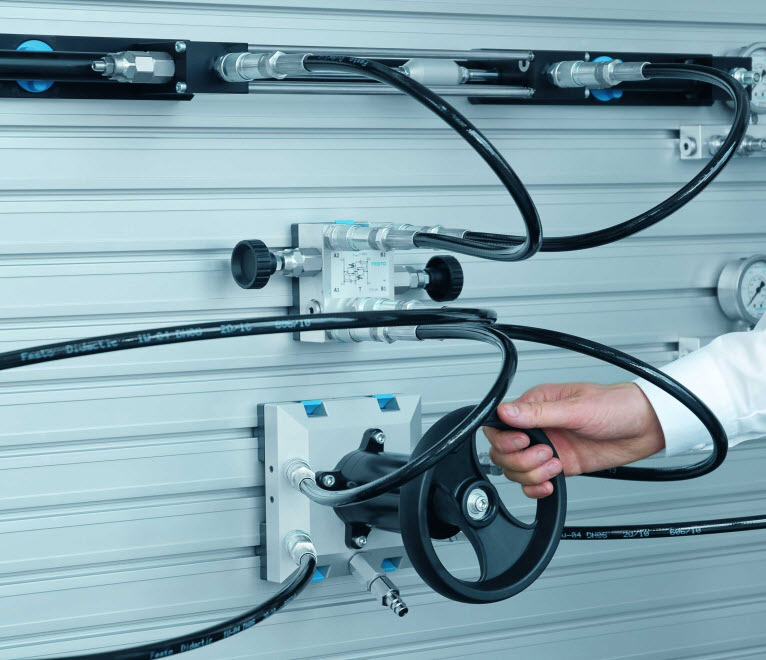 41
Mobilní hydraulika – TP 803 „Pracovní hydraulika II“ Advanced Level
Obsah
Equipment set TP 803
Úspora energie 
Pilot Control (Joystick)
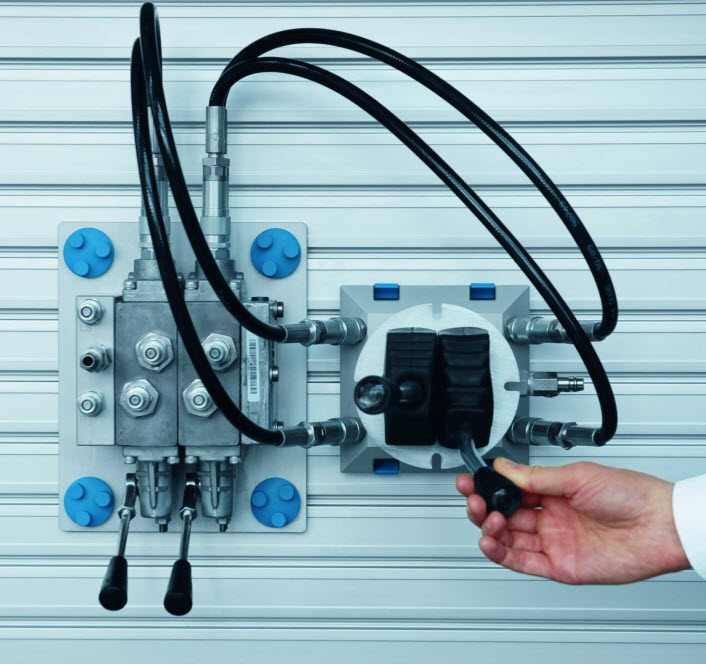 42
Mobilní hydraulika – TP 800 Učebnice
Učebnice zahrnuje:
26 projektových cvičení navržených pro sady TP 801, TP 802 and TP 803
Pracovní sešity pro studenty
Teoretickou částt: základní prncipy hydraulických prvků v mobilní hydraulice
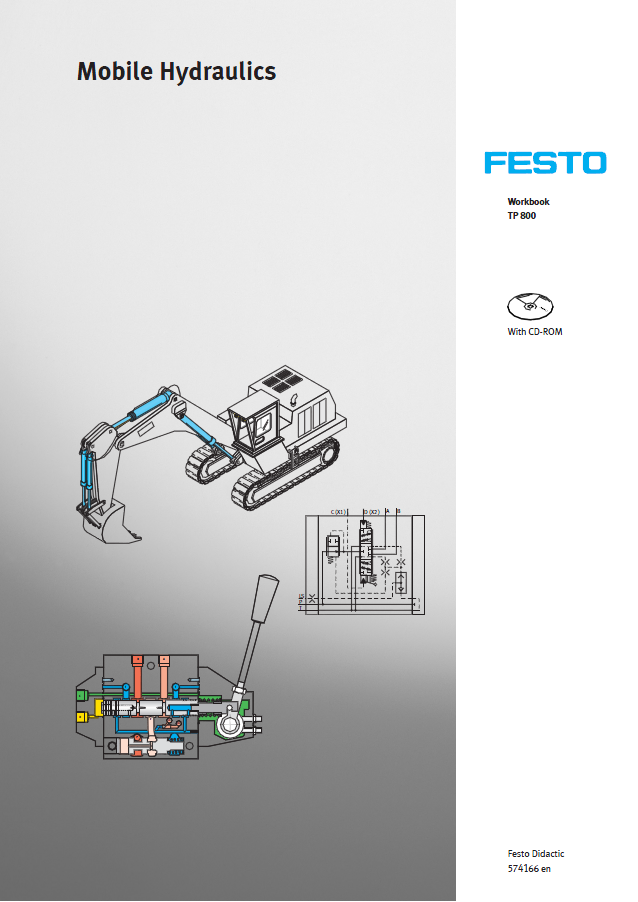 43
Mobilní hydraulika – TP 810 „Měření & Diagnostika“
Obsah
Equipment set TP 810
Data logging & visualizace
Řízení (manuální nebo automatické)
Export do MS Excel
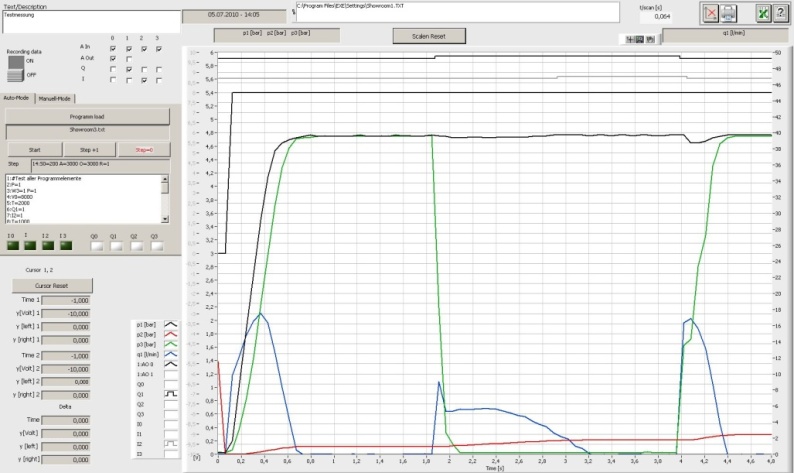 44
Mastering Mobile Hydraulics training
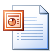 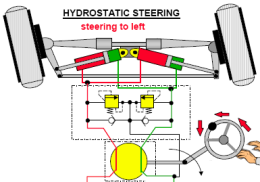 Training presentation
Theoritical training
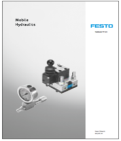 Work book TP 800
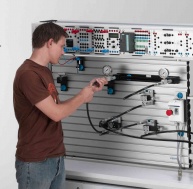 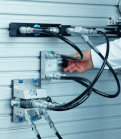 Components TP 800
Hands on exercises
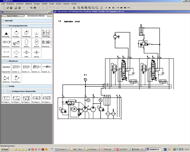 Fluid Sim
45
Mastering Mobile Hydraulics training
TP 801 – 11 Hands on exercises
TP 802 – 8 Hands on exercises
TP 803 – 10 Hands on exercises
46
Train the Trainer – August 2010 (10 participants)
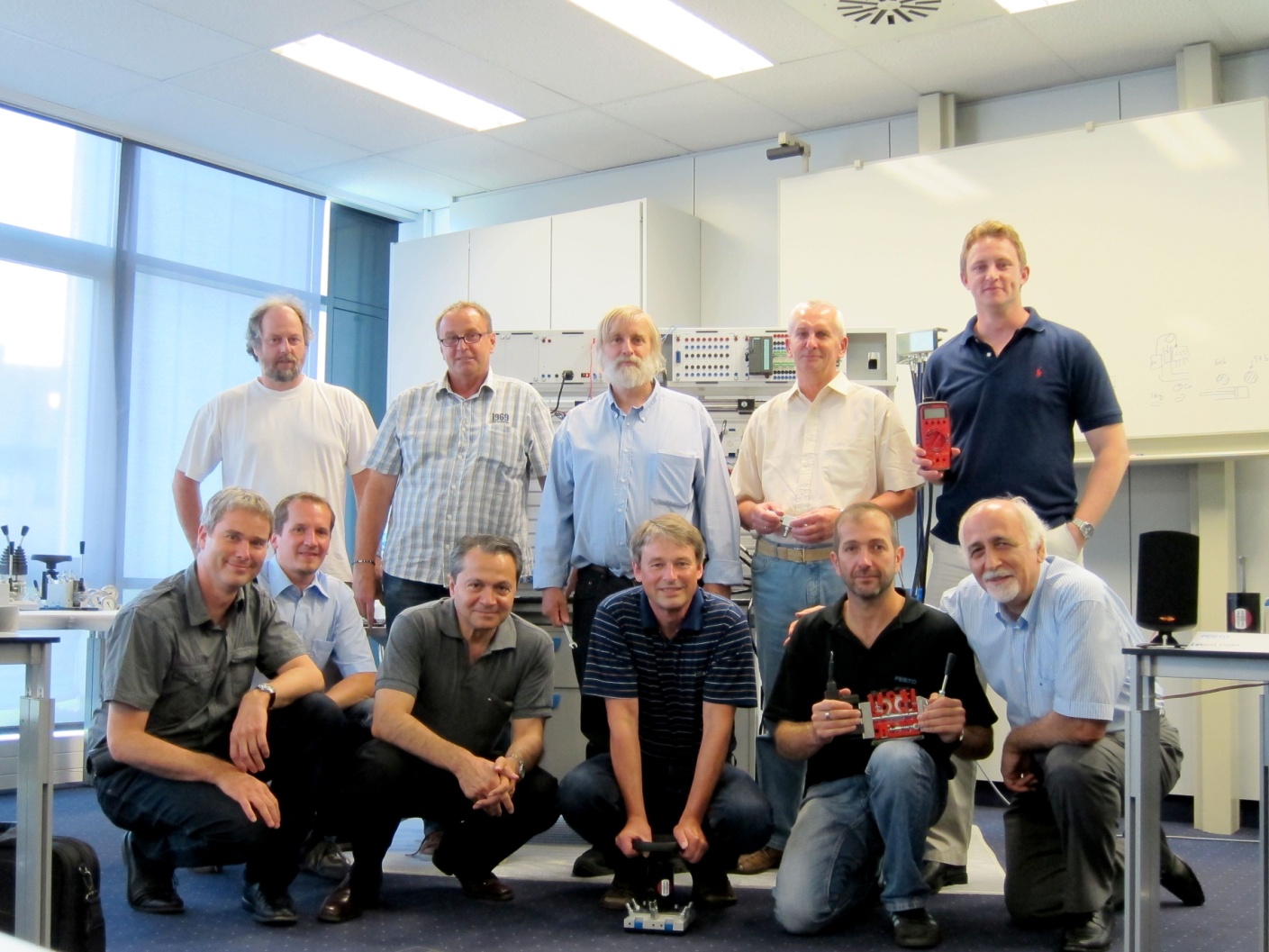 47
Výukové balíčky pro elektrické/elektronické  systémy
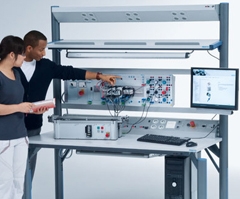 Modulární koncepce
Rychlý přenos
 Široká variabilita kurzů
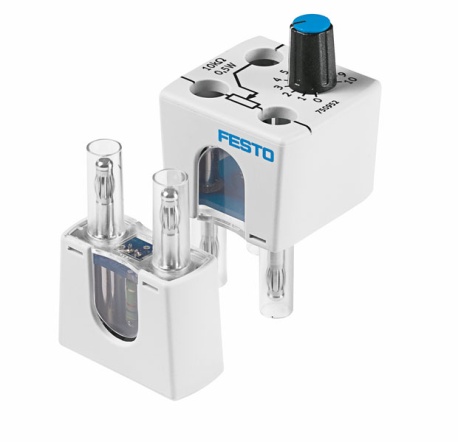 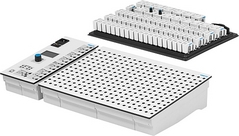 48
Výukové balíčky pro automatizační technologie/PLC
Simatic
Festo CPX-CEC
 Allan Bradley ML 1500
Mitsubishi MELSEC FX1N
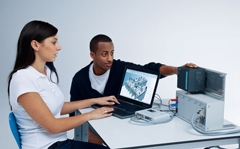 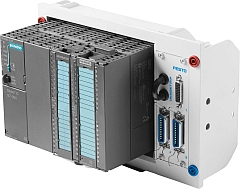 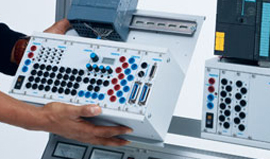 49
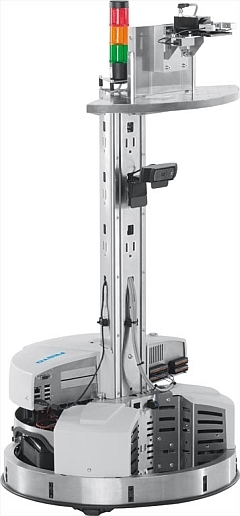 Robotino
Mobilní robotická platforma pro výuku 
Mobilní robotika a servisní robotika
 Tři nezávisle poháněná univerzální kola
Možnost pohybu všemi směry
50
Tec2Screen
Na bázi IPad
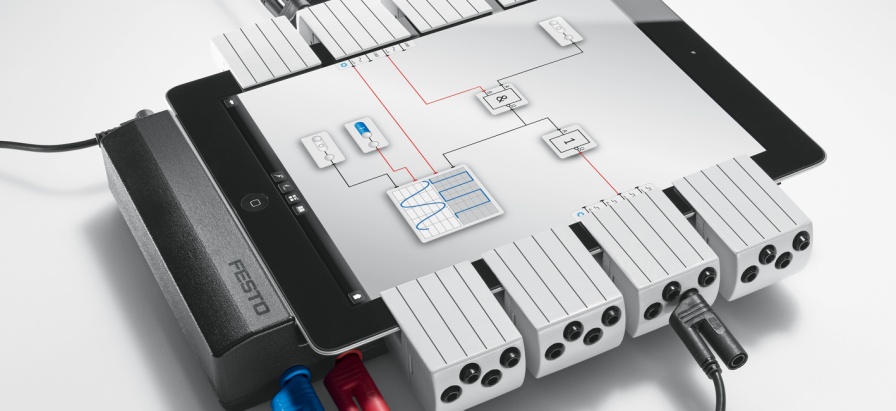 Connected Learning
Mobile
Digital
Location independent
Tec2Screen®
51
[Speaker Notes: Learning is becoming more digital, mobile and independent.]
Aplikace
  Digital, mobile networks
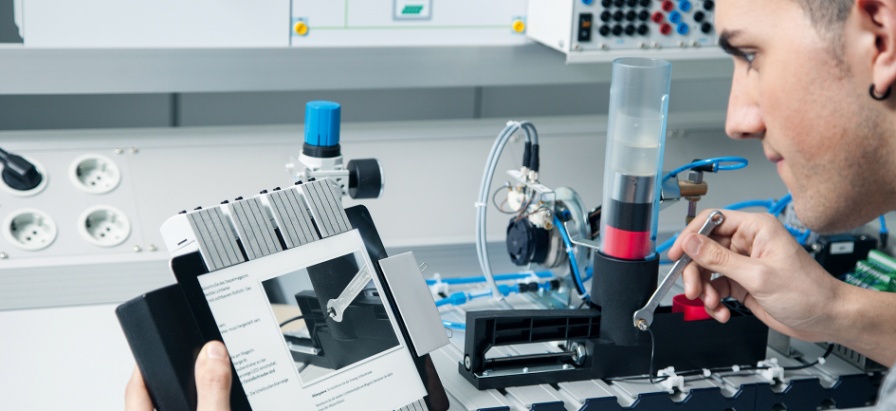 Connected Learning
Intuitive
Easy to share
Network relevant
Tec2Screen®
52
[Speaker Notes: Learning is becoming more digital, mobile and independent.]
Výukové systémy pro výuku technologických procesů
Technologie
Organizace
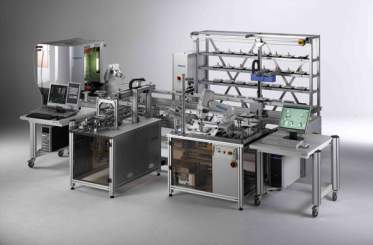 Lidé
Školení

Technologické kompetence
Personální kompetence
Sociální kompetence
MPS a iCIM
MPS®/MPS® 500









 	
 Založeno na MPS ®
 Flex. materiálové toky
Procesní & Hybridní
 Automatizace








 

 MPS PA
 Kompaktní prac. stanice
 AFB řešení
MPS ® /microFMS









 
 Úvod do FMS 
 Robotika
 CNC integrace
iCIM









 Learing factory
 Production
   management
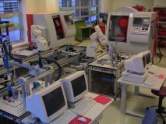 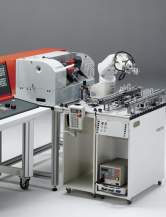 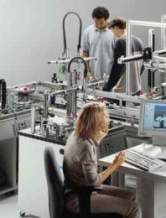 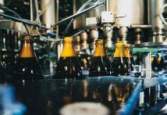 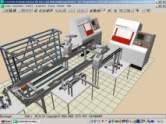 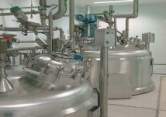 Simulation ...
Vytváření obvodů a simulace pomocí SW FluidSim®
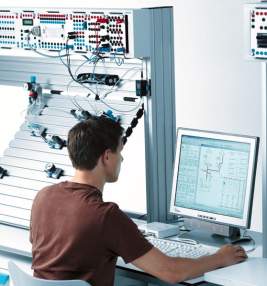 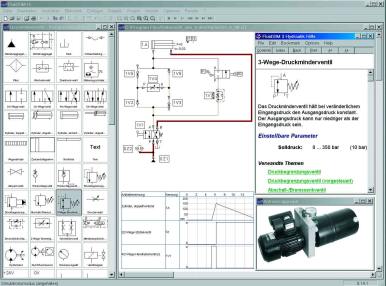 ... plus cvičení:
Kombinace reálných a virtuálních technologických procesů
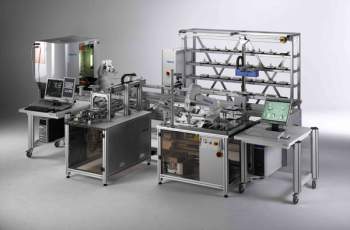 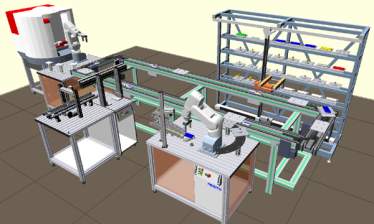 Beenden
Festo Didaktik
Školení a Konzultace
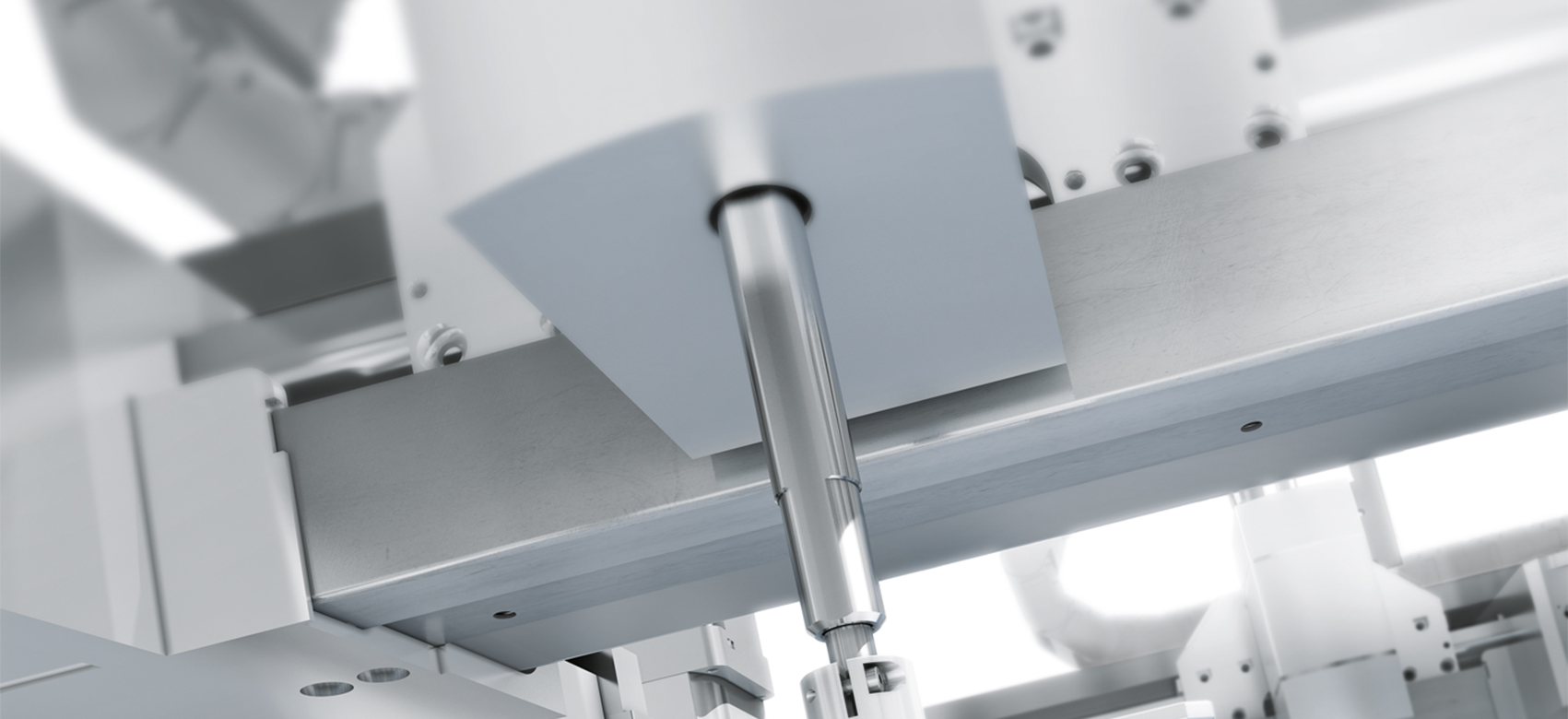 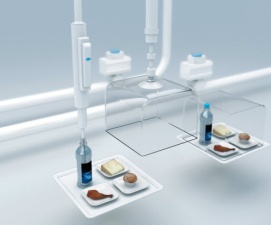 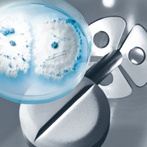 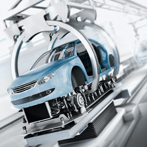 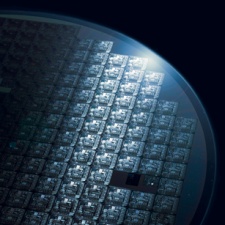 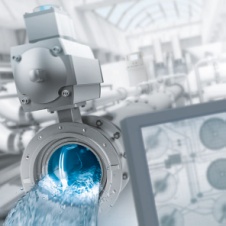 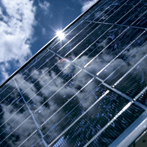 Automobile and 
Supply
Food and  Beverage
Electrics / 
Light Assembly
Flat panel / 
Solar
Biotech / Pharma
Water /
 Waste Water
57
57
57
Základní princip – lepší porozumění
Být úspěšný v práci znamená Výuka – Motivace & Stimulace
3. Technologie
1. Výrobní linky
2. Moduly
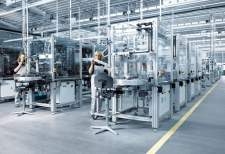 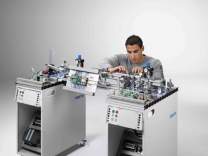 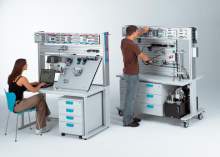 Technologie v průmyslové automatizaci
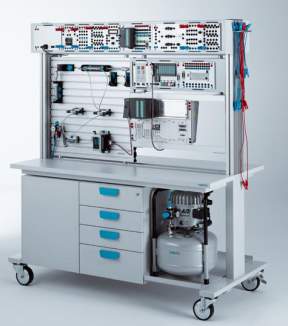 Akční členy
Sítě
Senzory
Automatizační pentagon
Software
Procesory
Exit
Bionická řešení
Bionika – napodobování pohybu živých organismů
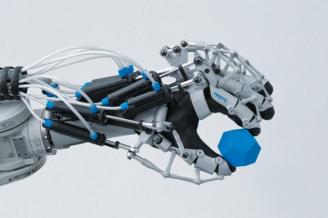 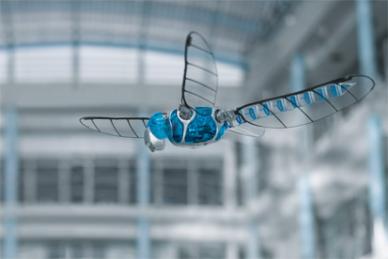 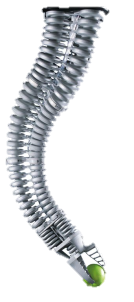 60
[Speaker Notes: Wir sind Ihre Kompetenz]
Exit
Principy vývoje biomechatroniky
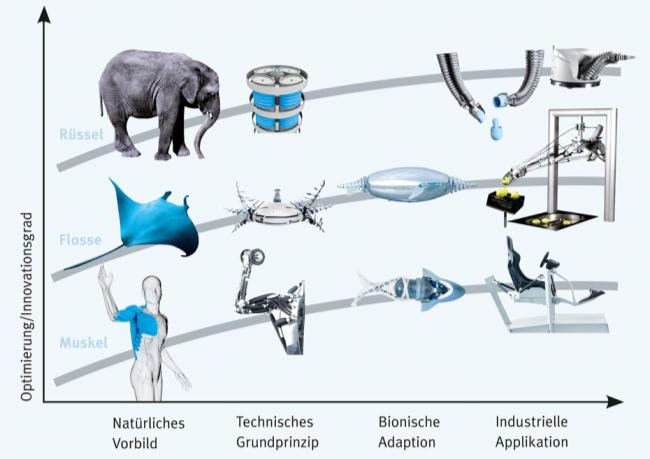 Inspirace přírodou
Trunk
Optimization/degree of innovation
Fin
Muscle
Industrial application
Bionic adaptation
Basic technical principle
Natural model
61
[Speaker Notes: Wir sind Ihre Kompetenz]
Exit
Děkuji za pozornost.